Тема: Оценка героя и его художественное выражение в былине «Три поездки Ильи Муромца»
Выполнила: Винникова Ирина Юрьевна
Учитель чтения 
МКОУ «Линевская школа-интернат»
ПЛАН
1. Как Илья служил верой и правдой.
2. Илья на перепутье
3. Первая встреча Ильи Муромца
4. Вторая поездка
5. Третья поездка
6. Характер героя и его положительные  черты
7. Мое отношение к поступкам Ильи Муромца
Камень путеводный
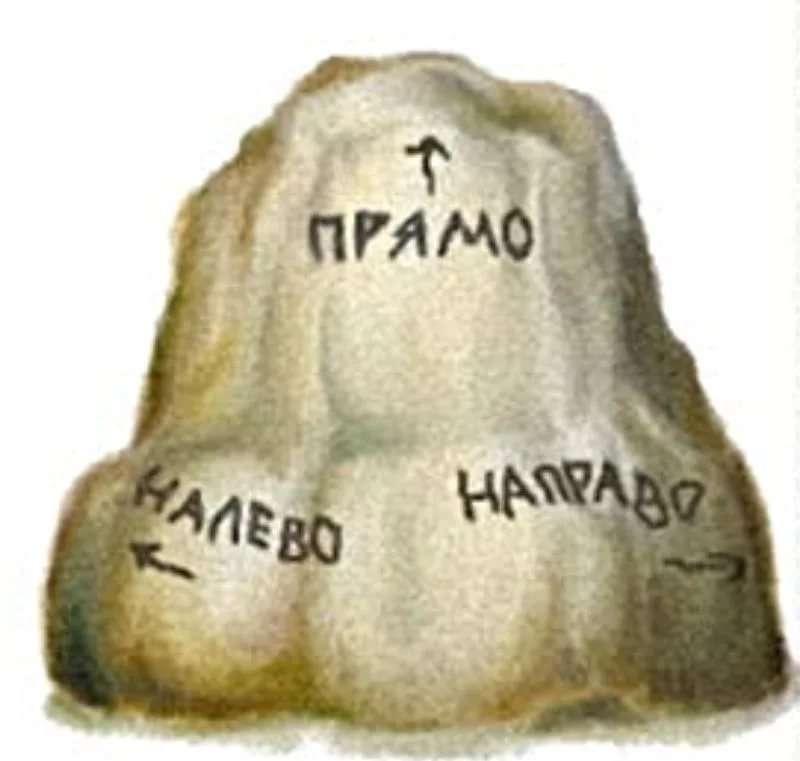 Разбойники
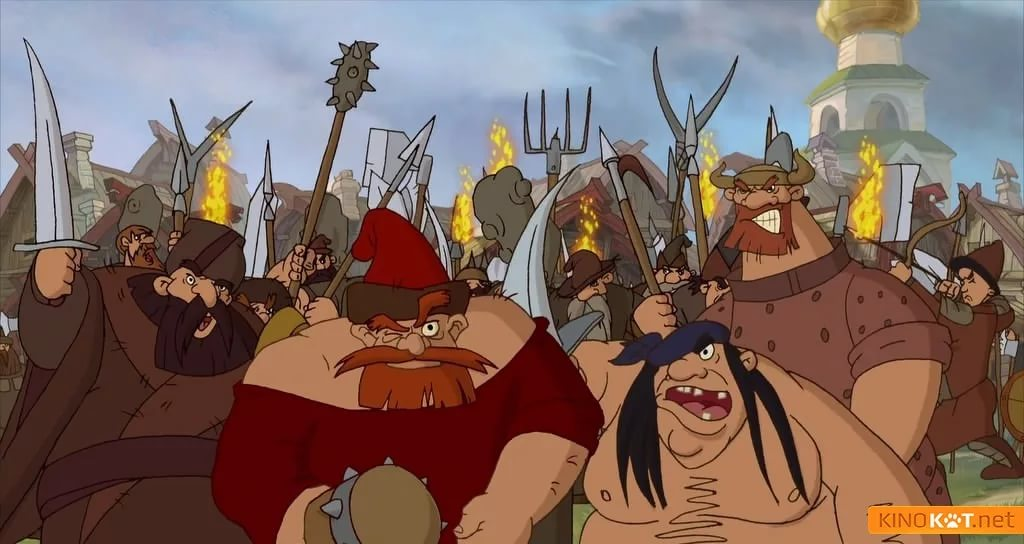 Коварная царевна
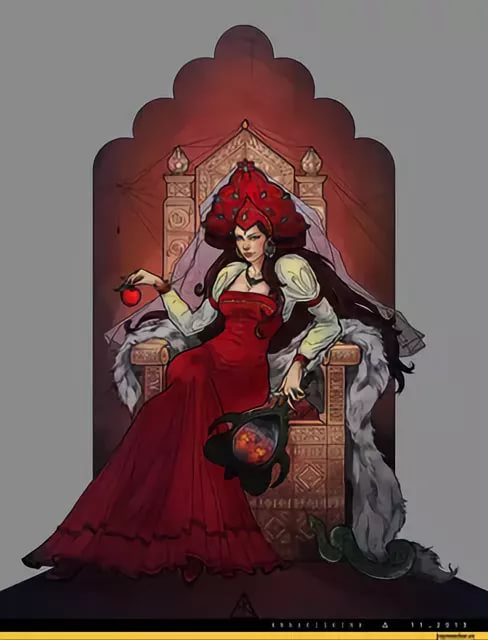 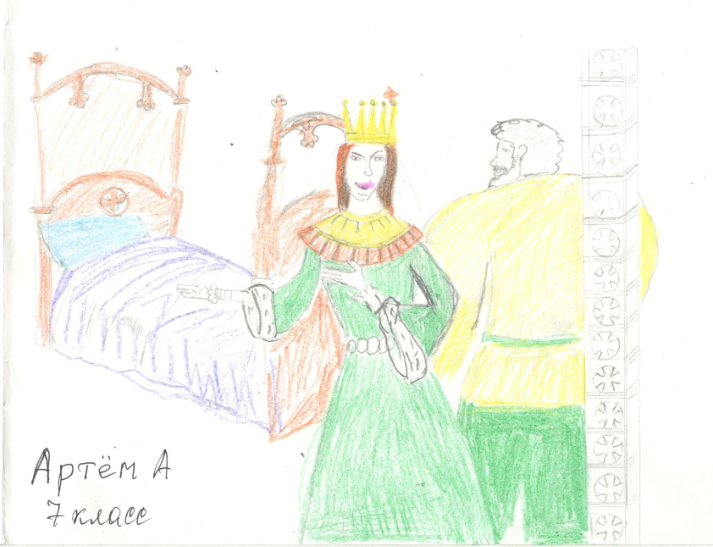 сокровища
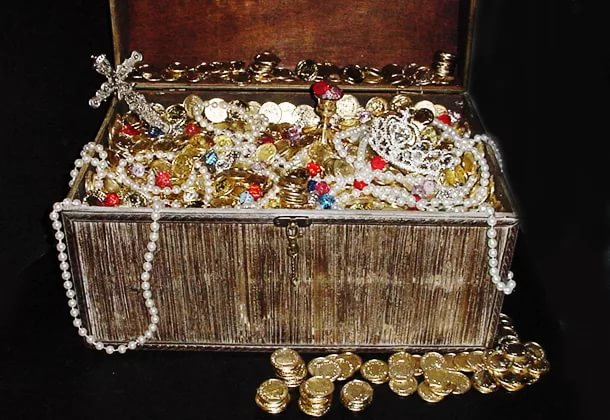 Илья Муромец
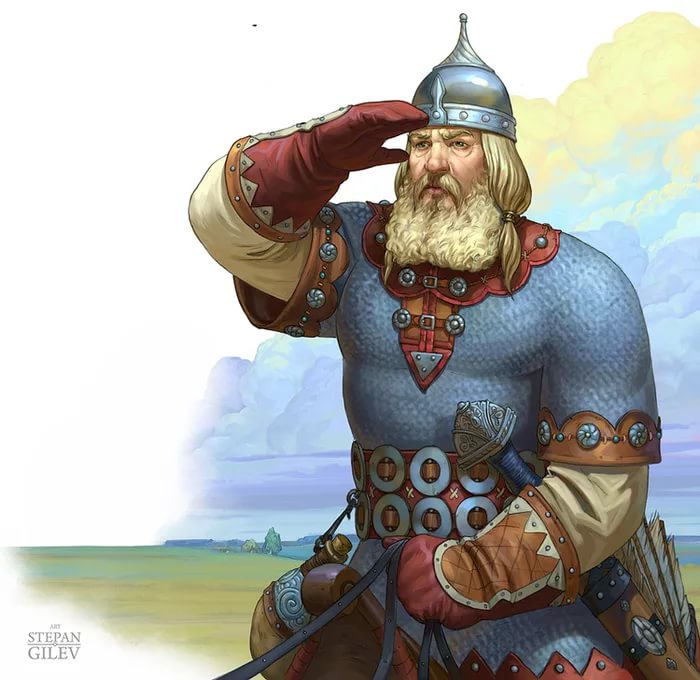 Черты характера Ильи Муромца
Храбрый 
Бескорыстный
Щедрый 
Мудрый